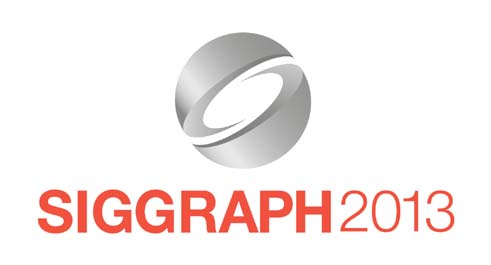 Layered Analysis of Irregular Facades via Symmetry Maximization
Hao Zhang, Kai Xu, Wei Jiang, Jinjie Lin, Daniel Cohen-Or, Baoquan Chen
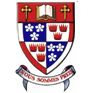 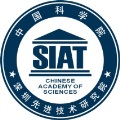 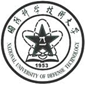 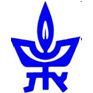 National University of Defense Technology
Shenzhen Institutes of Advanced Technology
Tel Aviv University
Simon Fraser University
Façade
Rich interesting structure to analyze
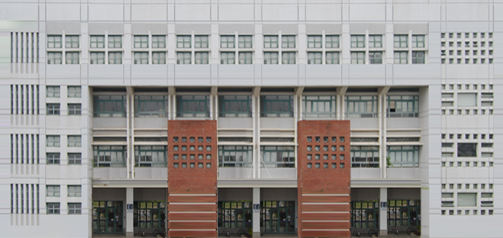 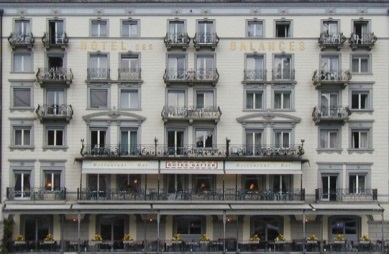 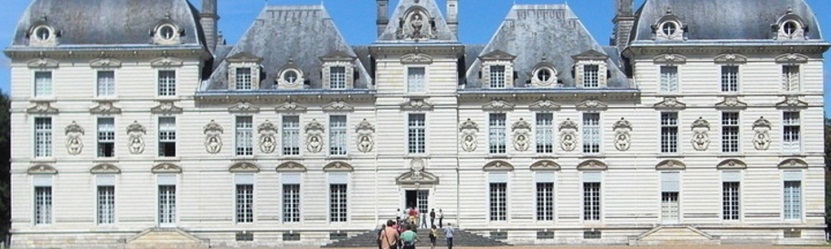 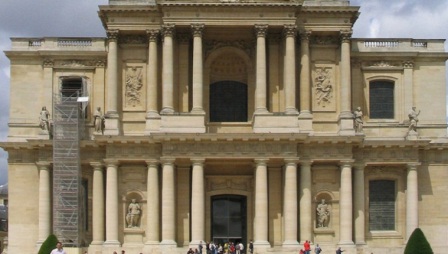 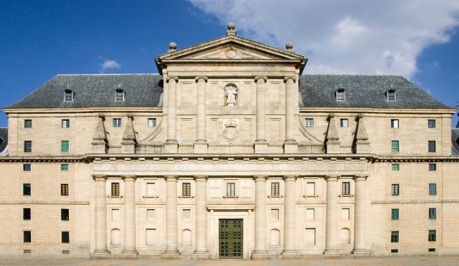 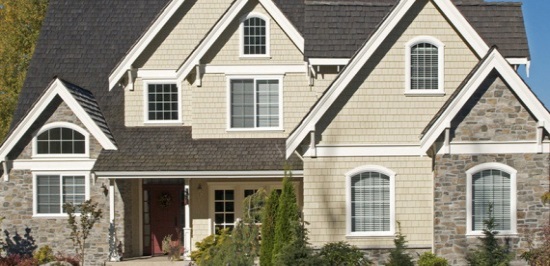 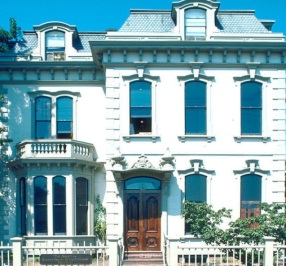 SFU, SIAT, NUDT, TAU
[Speaker Notes: Well, the basic building blocks of facades are mainly regular grids of windows or balconies, however, real-world facades often exhibit rich variety because they are mostly composed of irregular mixtures of grid structures.]
Our goal
A high-level understanding of the structure of irregular facades

A generative model
An explanation of how the input facade was seemingly generated
Split
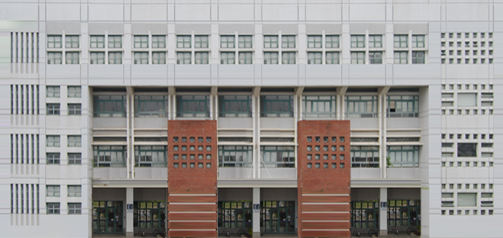 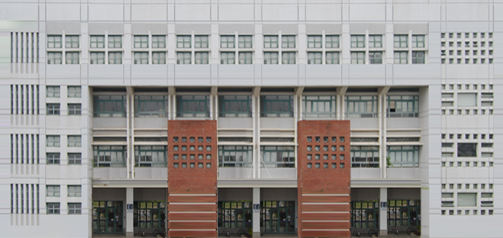 Decomposition
Layering
2. Instantiation
SFU, SIAT, NUDT, TAU
[Speaker Notes: So in this work, we are interested in high-level understanding of the structure of irregular facades

The output of our analysis is a generative model which represents an explanation of how the input façade was seemingly generated

Here is a example, given a building façade. Lets now start with its bounding box, we recursively perform binary decomposition over the empty boxes,

Where the decompositions include layering, and splits.. Finally, we instantiate the finest-level boxes by regular grids of image content, we obtain the original façade image]
Generative model
A hierarchy of decompositions
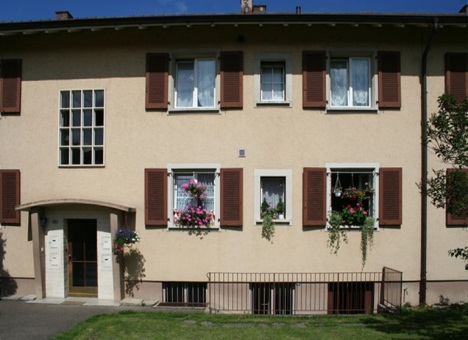 SFU, SIAT, NUDT, TAU
[Speaker Notes: So essentially, our generative model is a hierarchy of decompositions

To obtain the hierarchy, we first abstract the façade elements, like windows, balconies, etc., as rectangular boxes, leading to a box pattern. Then we recursively decompose the box pattern until all the substructures are regular grids, which can not be decomposed further. This results in a binary tree of decompositions.]
Generative model
Two decomposition operations: split + layering
+
Input
Split
Two substructures
SFU, SIAT, NUDT, TAU
[Speaker Notes: We have two decomposition ops.: split and layering. Given a box pattern, a split divides it into two non-overlapping substructures.]
Generative model
Two decomposition operations: split + layering
+
Layering
Input
Two substructures (layers)
Structure completion
SFU, SIAT, NUDT, TAU
[Speaker Notes: A layering, on the other hand, splits a flat structure, along the depth direction, into two overlapping layers

And for the bottom layer, we perform a structure completion to convert the substructure into a regular grid]
More compact generative model
Two decomposition operations: split + layering
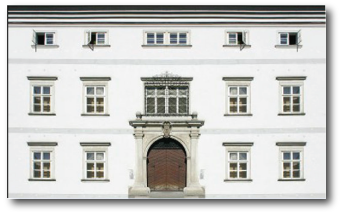 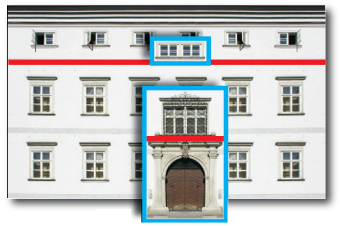 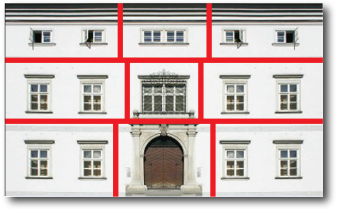 input
split only
8 ops.
split + layering
4 ops.
SFU, SIAT, NUDT, TAU
[Speaker Notes: Having layering be considered leads to a more compact generative model. Taking this façade image for example, if we use only splits, we need eight operations to split it into nine regular grids. In contrast, if we use both split and layering, we need only four operations.]
A good generative model
Two objectives
Structural: Occam’s Razor
    (Simplest explanation)
min. # ops.
SFU, SIAT, NUDT, TAU
[Speaker Notes: So we come to the question that what a good generative model is..

As a generative model, we naturally require that the model is as compact as possible. According to the principle of Occam’s Razor, we seek for the simplest explanation

In our case, we can simply minimize the number of decompositions]
A good generative model
Two objectives
Structural: Occam’s Razor
    (Simplest explanation)

Perceptual: Law of Gestalt (Symmetry maximization)
Two substructures are most symmetric!
Symmetry maximization  decomposition terminates the fastest
The two objectives can be optimized simultaneously.
SFU, SIAT, NUDT, TAU
[Speaker Notes: On the other hand, we have another objective which is more perceptual, i.e., according to the law of gestalt, we hope each decomposition maximizes the symmetry of its two substructures

Interestingly, we find that the two objectives can actually be optimized simultaneously. Here is an intuitive explanation. Since our decomposition stops when all substructures are regular grids, which are maximally symmetric, symmetry maximization will drive the decomposition terminate the “fastest”, which requires the minimum number of decompositions]
Symmetry-driven analysis
Symmetry maximization at each decomposition
How good is the decomposition?
How symmetric are the two substructures?
SFU, SIAT, NUDT, TAU
[Speaker Notes: So for a given box pattern, we can evaluate the goodness of a decomposition in terms of symmetry maximization, i.e., we measure how symmetric the two substructures are.]
Symmetry-driven analysis
Objective: sum of symmetry measure of all internal nodes
SFU, SIAT, NUDT, TAU
[Speaker Notes: Now for the entire hierarchy, we can define the goodness of the hierarch, or the objective function, by summing up the symmetry measures of all internal nodes]
Related works
Structuring symmetry
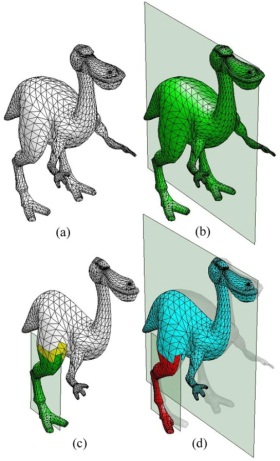 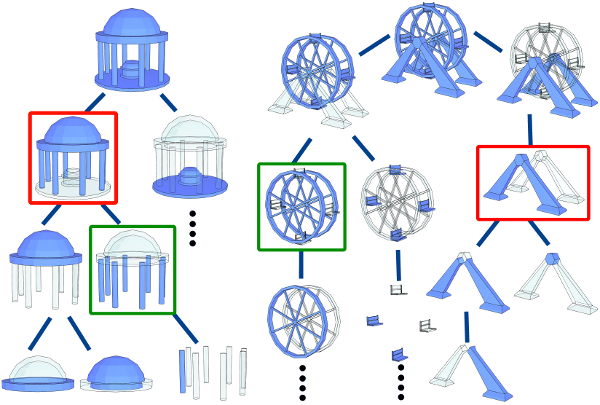 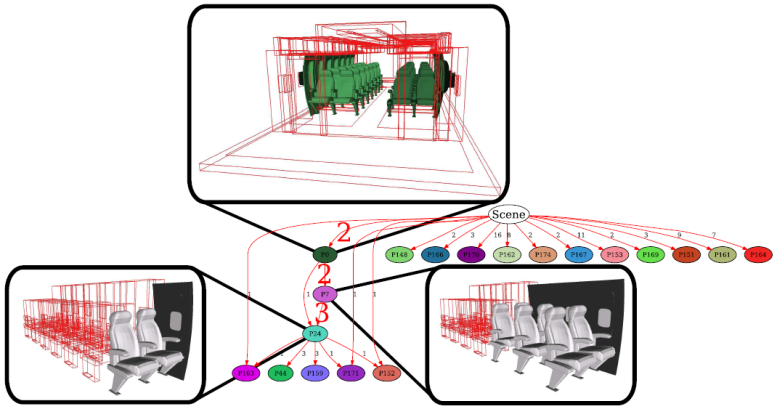 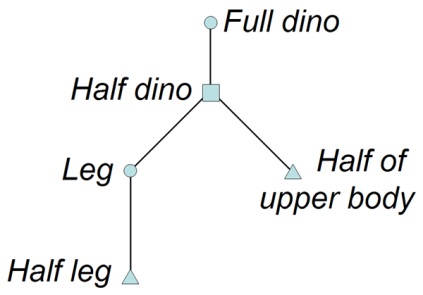 Symmetry hierarchy
[Wang et al. 2007]
Folding mesh
[Simari et al. 06]
Structuring 3D Geometry
[Martinet 2007]
SFU, SIAT, NUDT, TAU
[Speaker Notes: In retrospect, symmetry has long been playing an important role in structural analysis of 3D models or 3D scenes
In this work, we steer symmetry for façade structure analysis]
Related works
Façade analysis
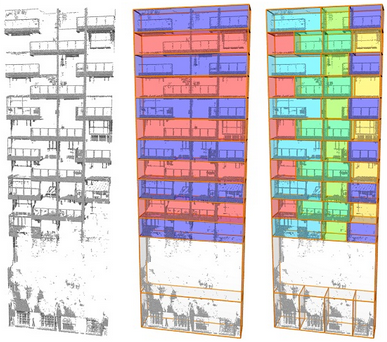 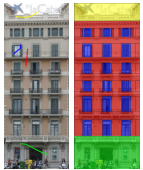 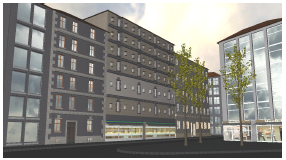 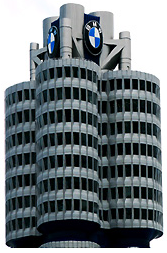 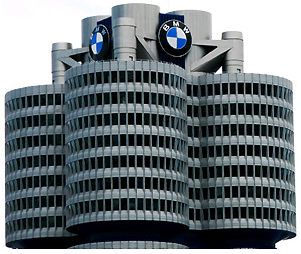 Adaptive Partitioning
[Shen et al. 2011]
Instant architecture
[Wonka et al. 2003]
Symmetry-summarization
[Wu et al. 2011]
Shape grammar parsing
[Teboul et al. 2011]
Layering has so far not been considered.
SFU, SIAT, NUDT, TAU
[Speaker Notes: Existing works on facade analysis mostly focus on regularity detection or flat segmentation of facades..

Hierarchical segmentation of facades has been studied but only with split considered. Layering has so far not been considered in their analysis]
Related works
Inverse procedural modeling
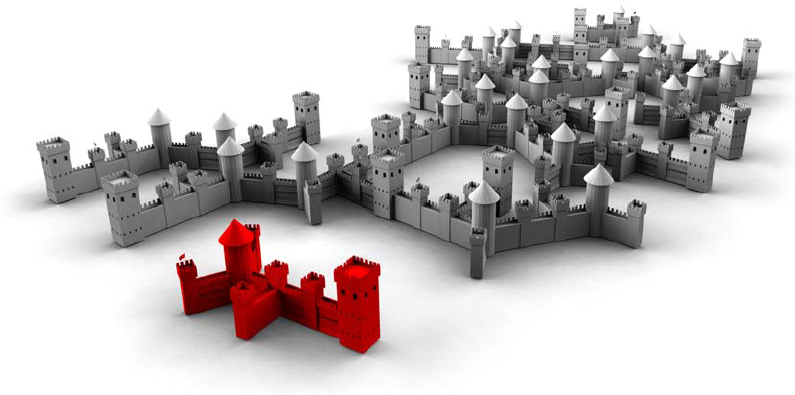 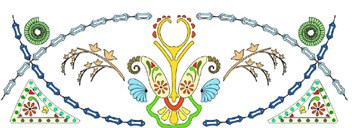 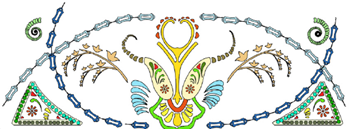 Inverse L-system
[Stava et al. 2010]
Partial symmetry and inverse procedural modeling
[Bokeloh et al. 2010]
We do not produce a shape grammar.
SFU, SIAT, NUDT, TAU
[Speaker Notes: Also related is inverse procedural modeling, aiming to recover a shape grammar from an example shape or structure.

But our method produces a hierarchical representation, rather than a shape grammar.]
Overview – Key components
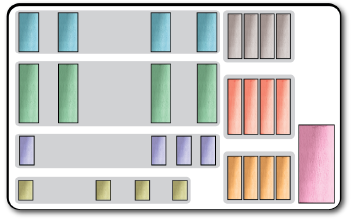 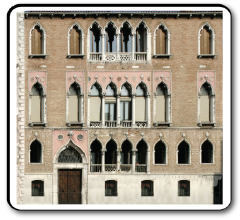 Element groups
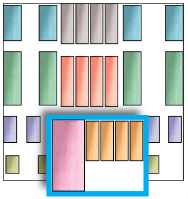 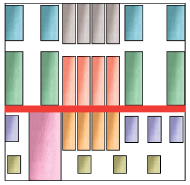 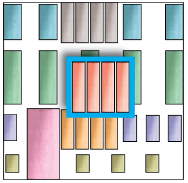 …
…
…
…
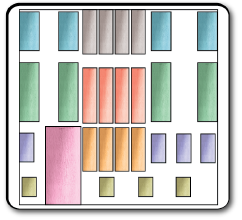 Hierarchy optimization
Box abstraction
Candidate selection
SFU, SIAT, NUDT, TAU
[Speaker Notes: Let’s now take a look at the key components of our façade analysis

Our method starts with a box abstraction of the input façade image,

Then we extract a set of element groups, which are either complete or incomplete regular grids.

Based on these element groups, we select for each substructure a set of candidate decompositions which are used to construct the hierarchy via optimization]
Interactive box abstraction
SFU, SIAT, NUDT, TAU
[Speaker Notes: Let’s first take a look at box abstraction.. This actually involves labeled segmentation of façade images.. However,
Automatic façade segmentation is a very hard problem and is not our focus. In our work, we developed an interactive tool for box abstraction. Here is a video of the interactive box abstraction. The user draws a tight box over a seed element, then our method can automatically search for similar enclosed content over the entire image.]
Element groups
A set of well-aligned boxes whose content repeats
Must be maximal: not contained by any other one
SFU, SIAT, NUDT, TAU
[Speaker Notes: With the user labeled boxes, we detect element groups which are a set of well-aligned boxes whose content repeats. These element groups are either complete or incomplete regular grids. A single element can form a regular grid on itself if it can not find a symmetric counterpart.

We require that an element group must be maximal, meaning that one group is not contained by any other one]
Candidate decomposition selection
Given a box pattern, find all candidates of split and layering
…
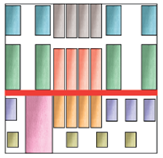 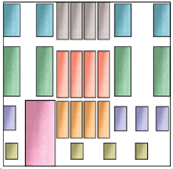 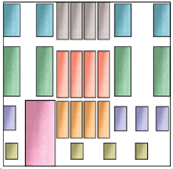 Split cand. 1
Split cand. 2
…
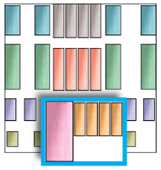 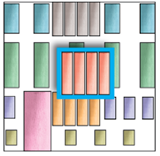 Input
Layering cand. 1
Layering cand. 2
SFU, SIAT, NUDT, TAU
[Speaker Notes: The next step is candidate decomposition selection, i.e., given a box pattern, or substructure, find all candidates of split and layering]
Candidate decomposition selection
Principle 1: An element group can not divided into two components by a valid decomposition
Some examples …
SFU, SIAT, NUDT, TAU
[Speaker Notes: We have two principles in candidate selection

Principle 1 is … lets see some examples]
Candidate decomposition selection
Examples
Invalid split
Becomes valid after layering
SFU, SIAT, NUDT, TAU
[Speaker Notes: For this box pattern, this split is invalid since it passes through the yellow box in the middle

However, if we perform a layering for the middle box first, then the split can be made in the bottom layer]
Candidate decomposition selection
Examples
Invalid split
Becomes valid after split
SFU, SIAT, NUDT, TAU
[Speaker Notes: Similarly, this split is illegal since it splits the regular grid to the left

If we place such a vertical split first, then in the right substructure, the split becomes valid]
Candidate decomposition selection
Examples
Invalid layering
Becomes valid after layering
SFU, SIAT, NUDT, TAU
[Speaker Notes: Here is an example on layering 

This layering is not allowed since the yellow grid is interrupted by the blue grid,

If blue grid is delayered first, then in the bottom layer, the layering of the yellow grid is valid]
Candidate decomposition selection
Principle 2: Candidate selection is carried out recursively
Combinatorial search!
…
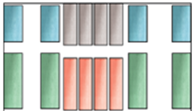 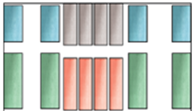 …
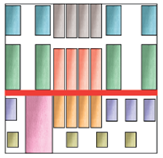 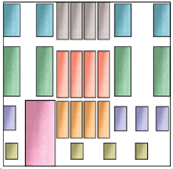 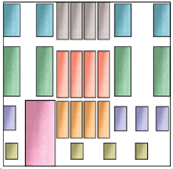 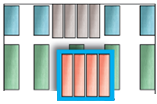 Split cand. 1
Split cand. 1
Split cand. 2
…
…
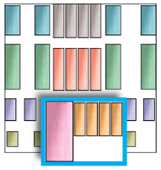 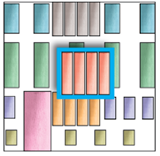 Substructure
Input
Layering cand. 1
Layering cand. 1
Layering cand. 2
SFU, SIAT, NUDT, TAU
[Speaker Notes: The second principle is that …

This is easy to understand since what we compute is right a recursive, hierarchical decomposition.

Suppose this is the decomposition that we choose at this level, candidates selection is performed recursively for its substructures..

Apparently, the computation of the optimal decomposition hierarchy involves combinatorial search…]
Finding the optimal hierarchy
Genetic algorithm with tree representation
Sample and evolve population of hierarchies
Genetic operators:
Crossover
Mutation
Split
Layering
Altering decomposition
Swapping sub-trees
SFU, SIAT, NUDT, TAU
[Speaker Notes: So we resort to genetic algorithm with tree representation to explore the search space and find the optimal solution.

Based on the candidate decompositions we have just computed, we can sample a population of hierarchies and evolve the population to find the optimal hierarchy

The genetic operators, mutation and crossover, are well defined for binary trees]
Finding the optimal hierarchy: Genetic algorithm
Fitness function:
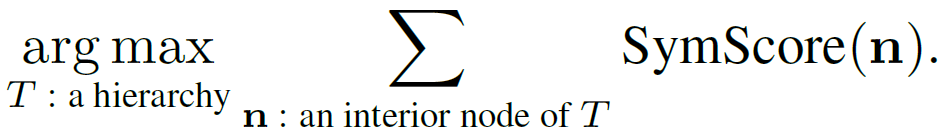 Symmetry measure of a node (a substructure)
SFU, SIAT, NUDT, TAU
[Speaker Notes: The fitness function is nothing but our objective function, i.e., the sum of symmetry measure at all internal nodes

Now we have talked about most of the major components of our method, the only left thing is the definition of the symmetry measure of a node or a substructure]
Symmetry measure at a node
Requirements:
Continuous measure for a discrete box pattern
Behaves well at both ends of the symmetry spectrum

Integral Symmetry (IS):
Integral of symmetry profiles along two directions
X
Y
Perfectly symmetric
asymmetric
SFU, SIAT, NUDT, TAU
[Speaker Notes: We require that the symmetry measure should be a continuous measure for a discrete box pattern.

Also, it is supposed to behave well at both ends of the symmetry spectrum, meaning that it should be well-defined for both perfectly symmetric and asymmetric patterns

To this end, we develop the integral symmetry, which is an integral of symmetry profiles along two directions of a box pattern. This symmetry profile reflects the symmetry distribution of the box pattern.]
Symmetry measure of a discrete pattern
Symmetry profile – Intra-box profile
SFU, SIAT, NUDT, TAU
[Speaker Notes: So how to compute the symmetry profile for a discrete box pattern?

Symmetry profile is defined for intra-box and inter-box cases, separately. And it is actually an integral of intra-box and inter-box profiles

Let’s first take a look at intra-box profile. Taking the horizontal direction for example, the vertical direction is defined similarly

Suppose we want to compute symmetry measure for a given point, we simply reflect the box wrt the vertical line passing through this point and compute the overlapping area between the box and its reflection as its symmetry measure]
Symmetry measure of a discrete pattern
Symmetry profile – Intra-box profile
SFU, SIAT, NUDT, TAU
[Speaker Notes: And for other points, we do the same thing]
Symmetry measure of a discrete pattern
Symmetry profile – Intra-box profile
SFU, SIAT, NUDT, TAU
[Speaker Notes: So we obtain a function defined over the horizontal extend of the box, which is a hat function.]
Symmetry measure of a discrete pattern
Symmetry profile – Inter-box profile
SFU, SIAT, NUDT, TAU
[Speaker Notes: Inter-box profile is similarly defined, just that when we compute the overlapping area, we only account for mutually symmetric boxes]
Symmetry measure of a discrete pattern
Combining inter-box and intra-box profiles:
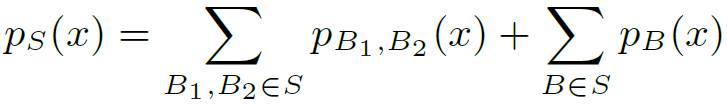 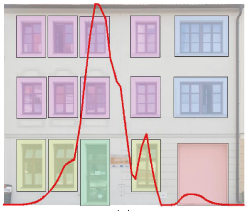 Integral Symmetry
SFU, SIAT, NUDT, TAU
[Speaker Notes: Combining both the intra-box and inter-box profiles, we obtain the final symmetry profile for the entire box pattern

Here is the symmetry profile of an example box pattern. It roughly reflects the symmetry distribution of the box pattern.

Our symmetry measure is simply the integral of the profile curves.]
An application – Façade retargeting
Top-down propagation
SFU, SIAT, NUDT, TAU
[Speaker Notes: An interesting application of our hierarchical representation is structure-aware façade retargeting.

Given a façade and its hierarchical decomposition, suppose we want to resize the façade by dragging its two sizes]
An application – Façade retargeting
Top-down propagation
SFU, SIAT, NUDT, TAU
[Speaker Notes: With the help of our hierarchy, we perform a top-down editing propagation, 

When the resizing reaches the leaf nodes, which are regular grids, we resize them simply by adapting the number of elements in it.]
An application – Façade retargeting
Top-down propagation
SFU, SIAT, NUDT, TAU
[Speaker Notes: After the propagation is done, the obtain the structure aware retargeting]
An application – Façade retargeting
Top-down propagation
input
retargeted
SFU, SIAT, NUDT, TAU
Structure-aware façade retargeting
SFU, SIAT, NUDT, TAU
[Speaker Notes: Here is a video showing the structure-aware façade retargeting

As you can see in our system, the user can lock some elements via sketch to protect them from being resized

Without the help of this structural representation, this retargeting would be very hard to achieve]
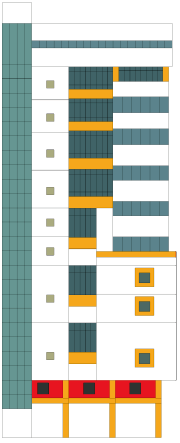 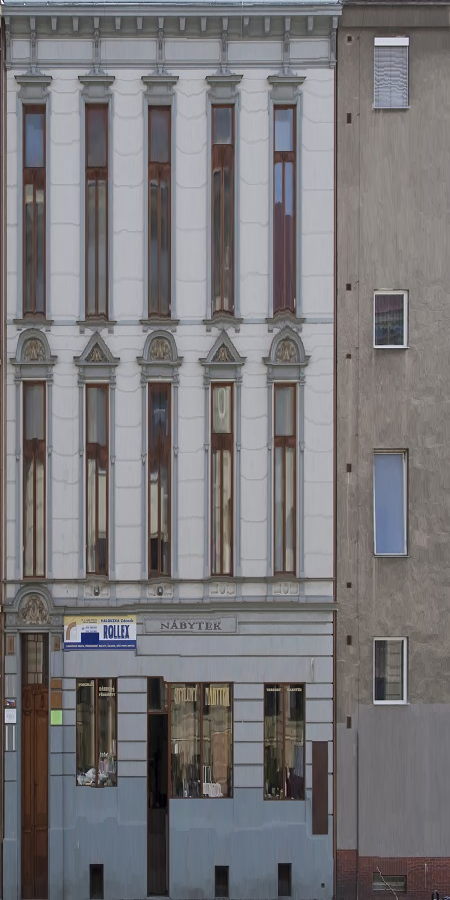 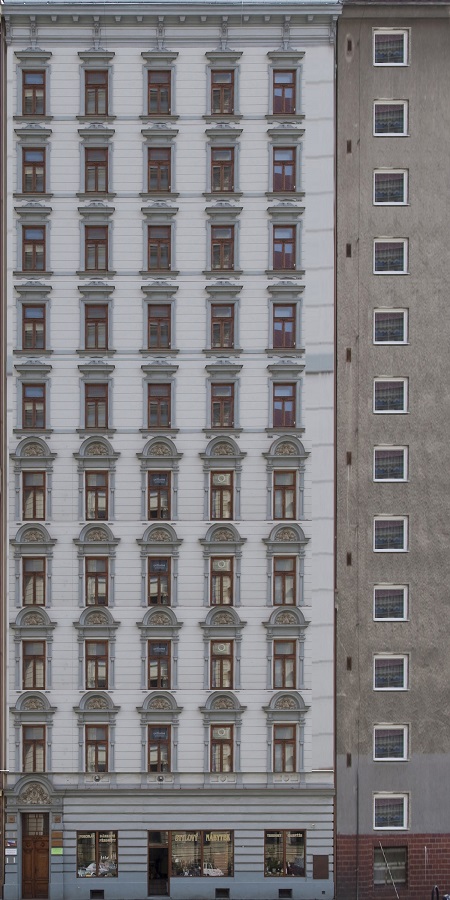 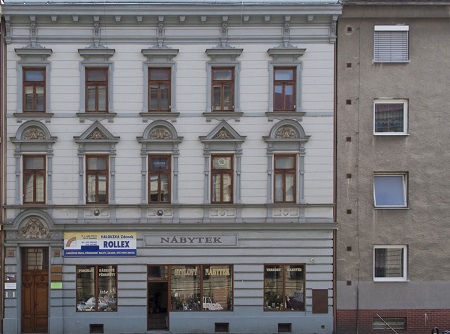 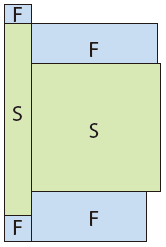 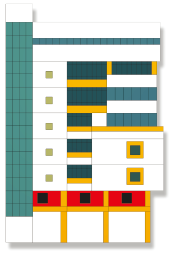 Input
User interactive structural analysis [Lin et al. 2011]
Seam carving
Structure-aware
SFU, SIAT, NUDT, TAU
[Speaker Notes: In the work of Lin et al, the authors have studied structure-aware architecture retargeting, but in their work, the hierarchical analysis is performed interactively while in our method this is done automatically.

This is a comparison to content-aware image resizing obtained by seam carving. Apparently, structure-aware retargeting leads to more natural result]
Evaluation I: Integral symmetry
Symmetry ranking tests
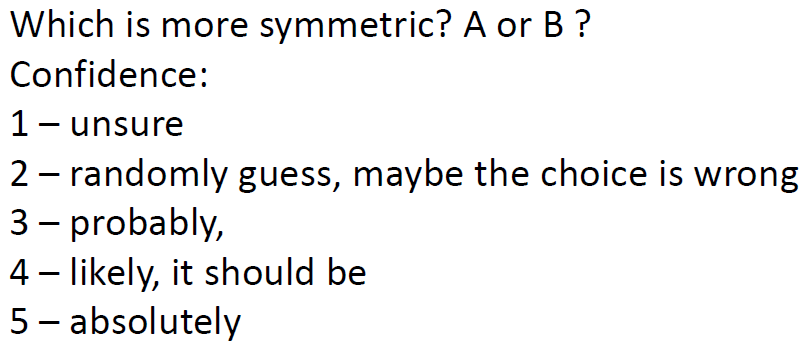 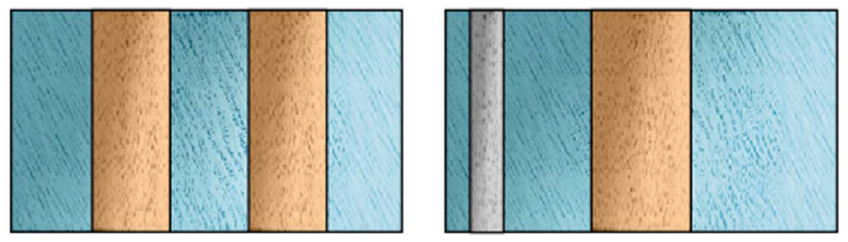 A
B
SFU, SIAT, NUDT, TAU
[Speaker Notes: Many of the components in our analysis are related to human perception, such as, what is a good symmetry measure of a box patter or what is a natural decomposition,

so we conduct some user studies to evaluate our method

For the integral symmetry, we designed a questionnaire survey where we ask the user to rank the symmetry degree of two box patterns with their confidence]
Evaluation I: Integral symmetry
The accuracy score obtained is 88%
Consistent with human perception
SFU, SIAT, NUDT, TAU
[Speaker Notes: The result was positive. We obtained an accuracy score of 88% implying that our symmetry measure is mostly consistent with human perception]
Evaluation II: Symmetry-driven decomposition
Our method
max.
SFU, SIAT, NUDT, TAU
[Speaker Notes: We also evaluate our method of box pattern decomposition. Our decomposition is based on symmetry maximization.]
Evaluation II: Symmetry-driven decomposition
Compare to two alternatives
Alternative 1:
Alternative 2:
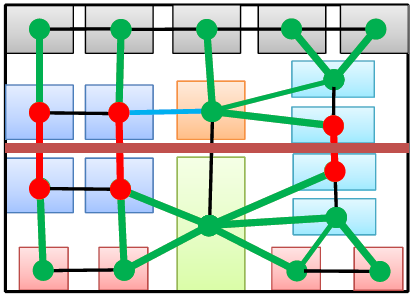 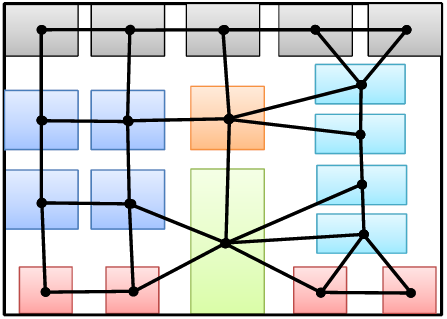 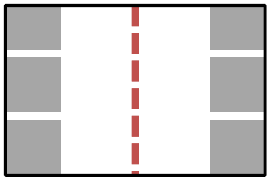 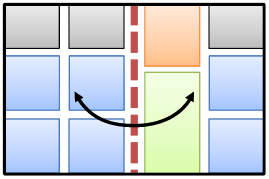 Global reflectional symmetry
Graph-cut segmentation
SFU, SIAT, NUDT, TAU
[Speaker Notes: We compare our method with two alternatives.

One is based on global reflectional symmetry. In this method, we only consider splits. The optimal split is selected so that the box pattern, when being reflected about the split line, overlaps the most with its reflection

The other one is essentially a graph-cut segmentation. For more details about it, please refer to the paper]
Evaluation II: Symmetry-driven decomposition
Please select which one, A or B, appears to offer the best high-level explanation of the facade structure:
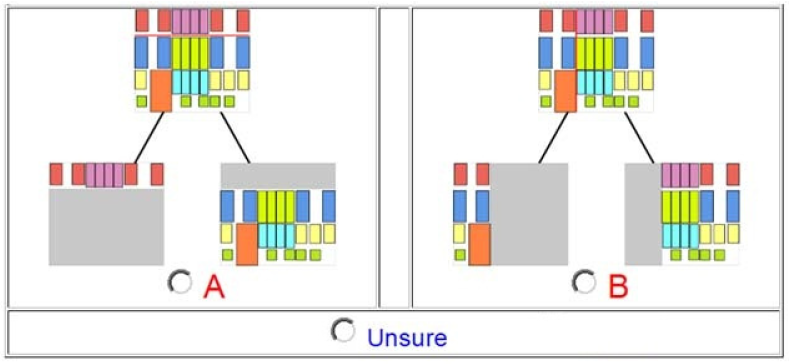 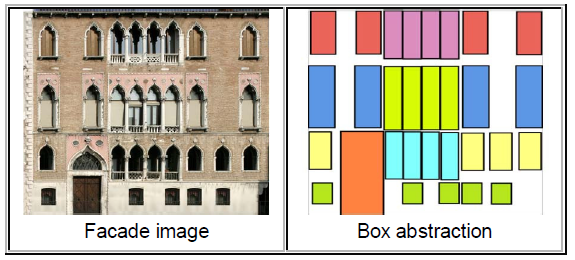 SFU, SIAT, NUDT, TAU
[Speaker Notes: In the user study, we present the user with a box pattern of a facade along with two decompositions, one of them is the result of our method, and the other one is computed by one of the two alternatives. We let the user select which one of the two appears to offer the best high-level explanation of the façade structure]
Evaluation II: Symmetry-driven decomposition
On 600 questions
Obtain a winning percentage
of 73% against Alternative 1
of 79% against Alternative 2
SFU, SIAT, NUDT, TAU
[Speaker Notes: The uses’ selections were mostly favoring to our method. We obtain a]
Limitations
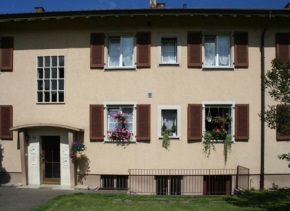 Box abstraction and element grouping carried out with user assistance

Limited to axis-aligned structures

Limited to binary decompositions

Human perception related
learning/crowdsourcing?
SFU, SIAT, NUDT, TAU
Conclusion
Hierarchical and layered analysis of irregular facades

Generative model: hierarchy of decompositions

A clearly defined objective: symmetry maximization

Applications:
Structure-aware façade retargeting/editing/exploration
SFU, SIAT, NUDT, TAU
[Speaker Notes: To summarize, we have studied the hierarchical and layered analysis of irregular facades,

Such an analysis leads to a generative model, i.e. a hierarch of decompositions

Also, we have a clearly defined objective based on symmetry maximization

We have some interesting applications such as structure aware … If you are interested in the last two applications, please refer to our paper]
Acknowledgement
Anonymous reviewers

Yangyan Li, Niloy Mitra, and Ariel Shamir

Participants of our user studies

Research grants
NSERC Canada, NSFC China, Guangdong Sci. and Tech. Program, Shenzhen Sci. and Inno. Program, CPSF, and the Israel Science Foundation.
SFU, SIAT, NUDT, TAU
Thank you!
Code and data are available: kevinkaixu.net
SFU, SIAT, NUDT, TAU
[Speaker Notes: The code and data of our paper are available online..

Thank you for your attention!]